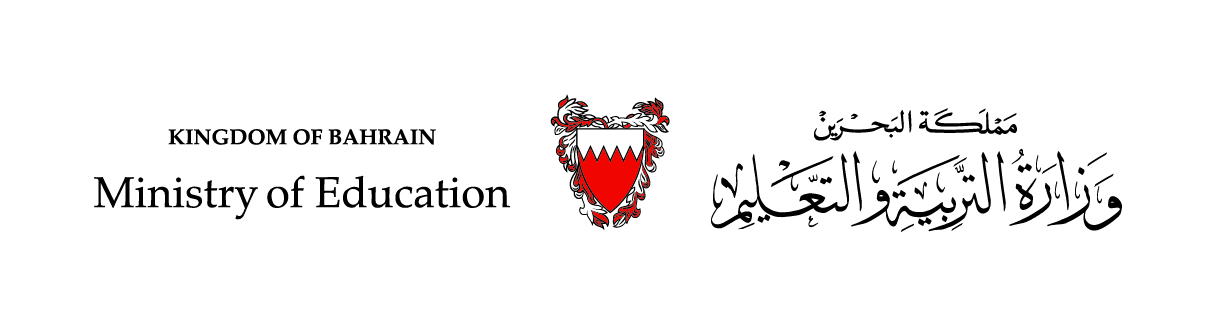 الأَذَانُ
التربية الإسلامية/ الجزء الأول 
الصف الثاني الابتدائي
الفصل الدراسي الأول
الأذان ـ التربية الإسلامية
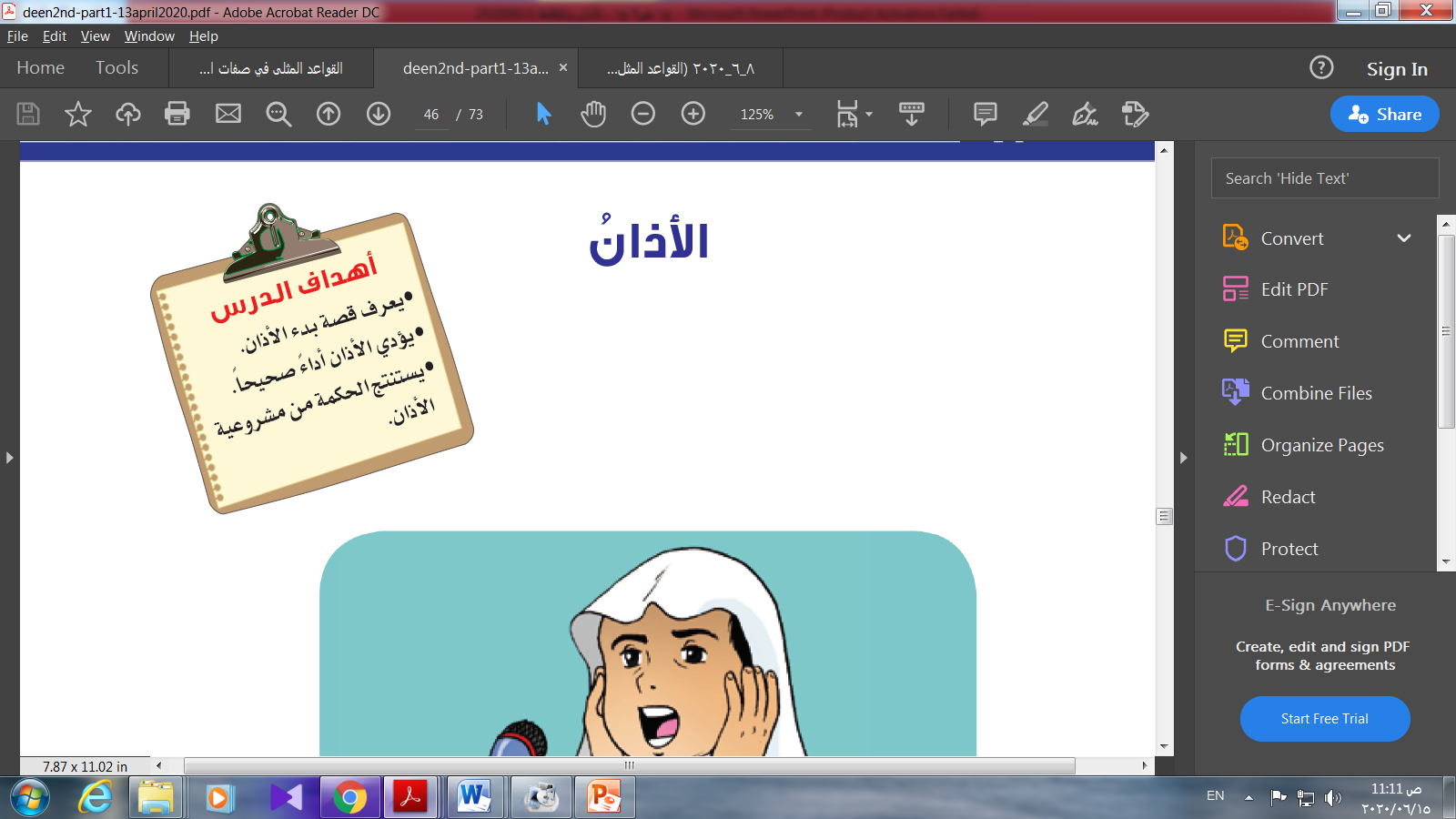 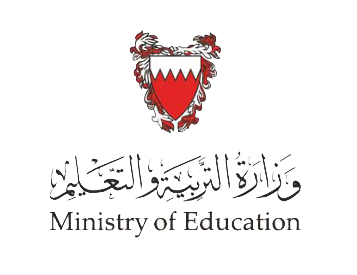 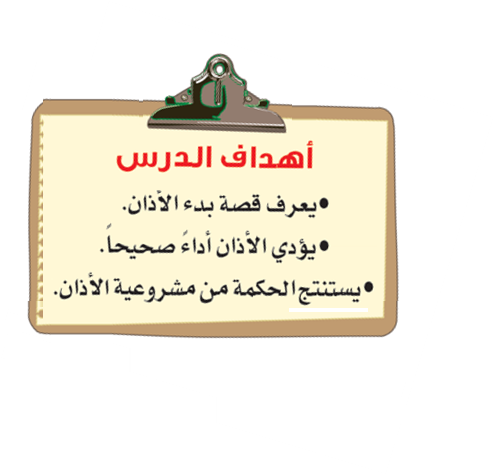 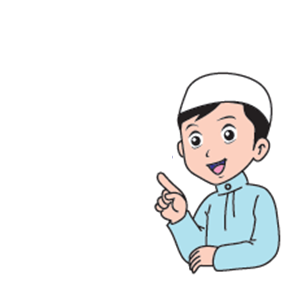 الأذان ـ التربية الإسلامية
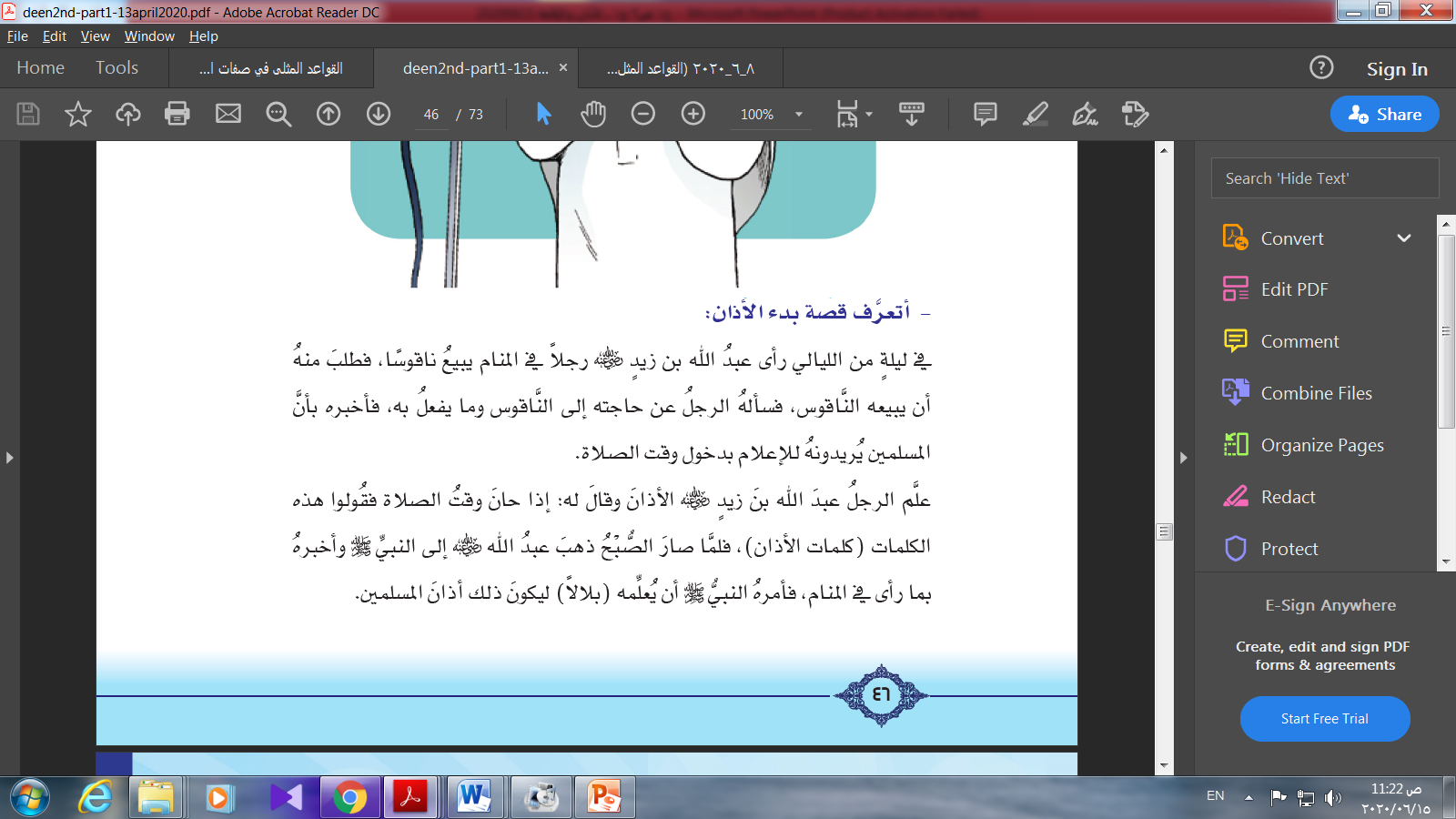 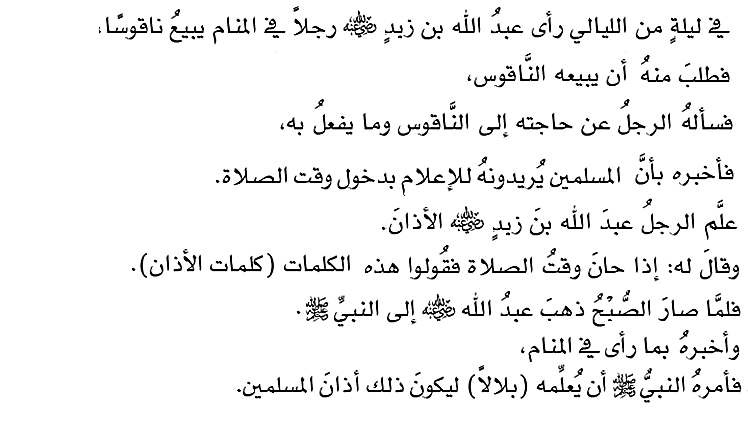 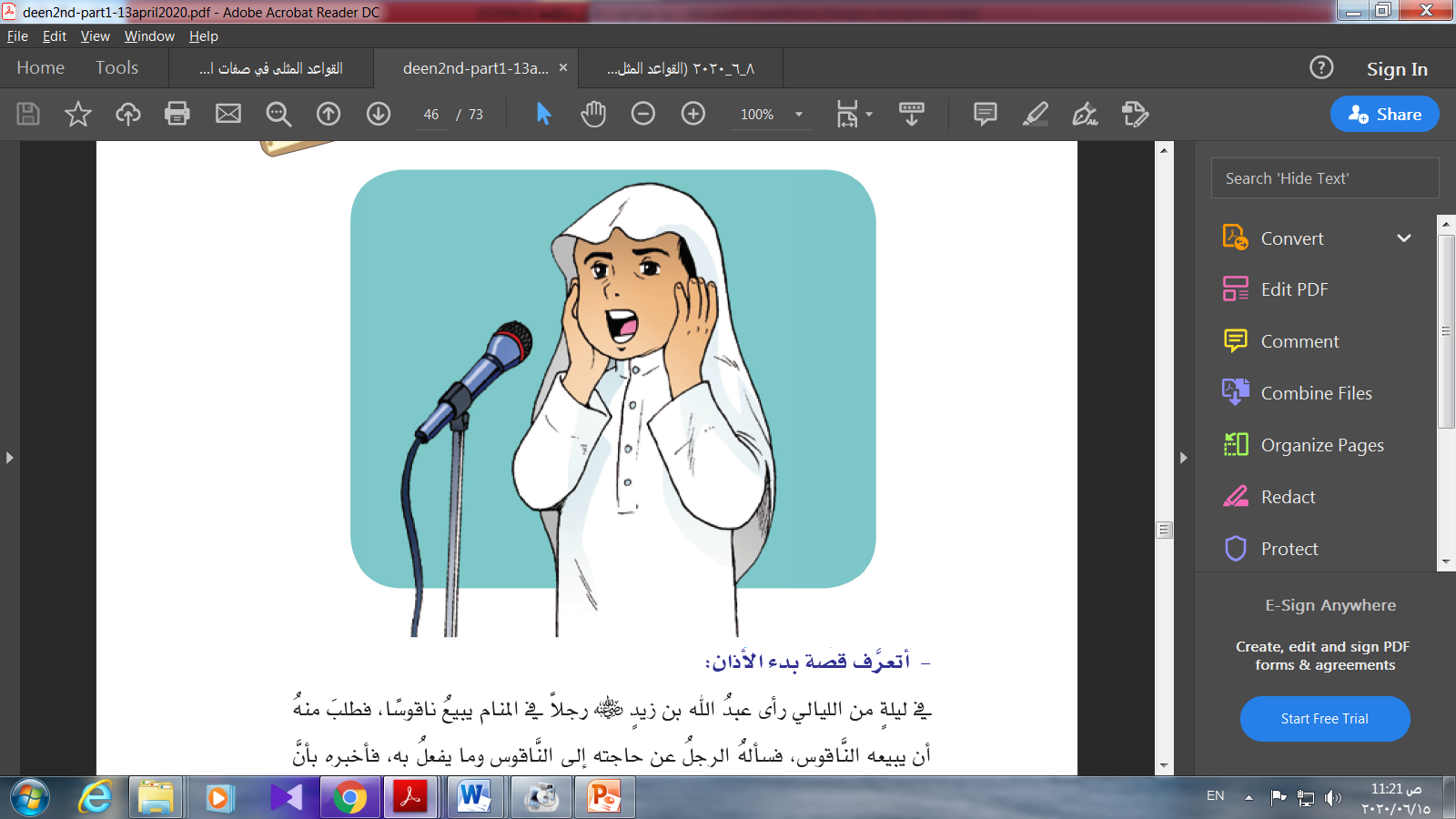 الأذان ـ التربية الإسلامية
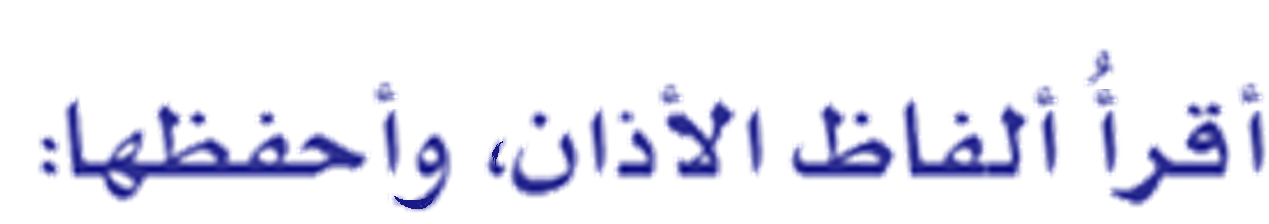 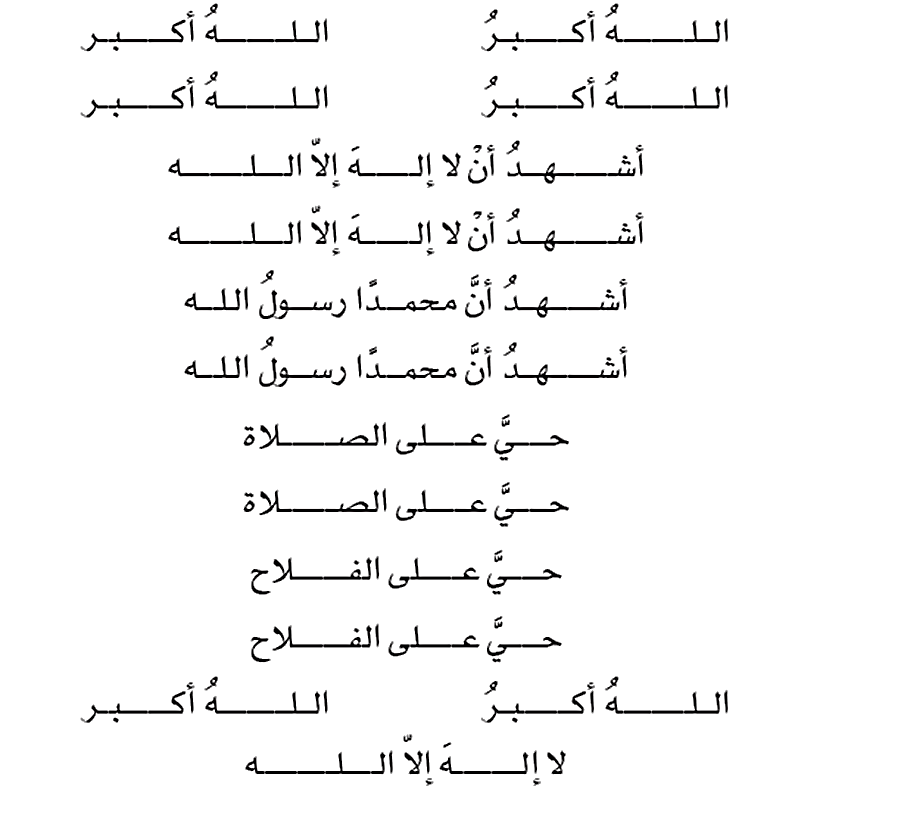 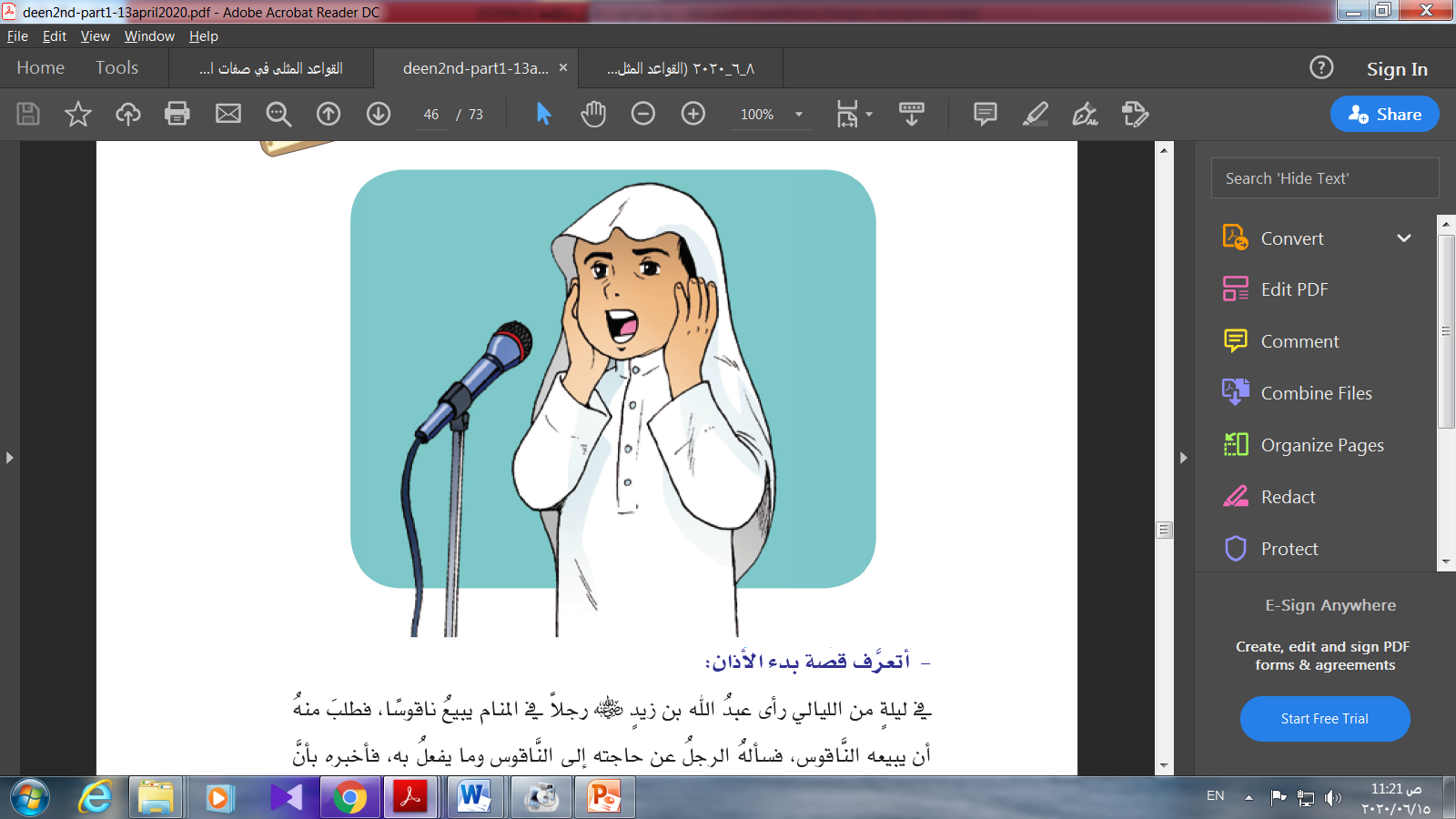 الأذان ـ التربية الإسلامية
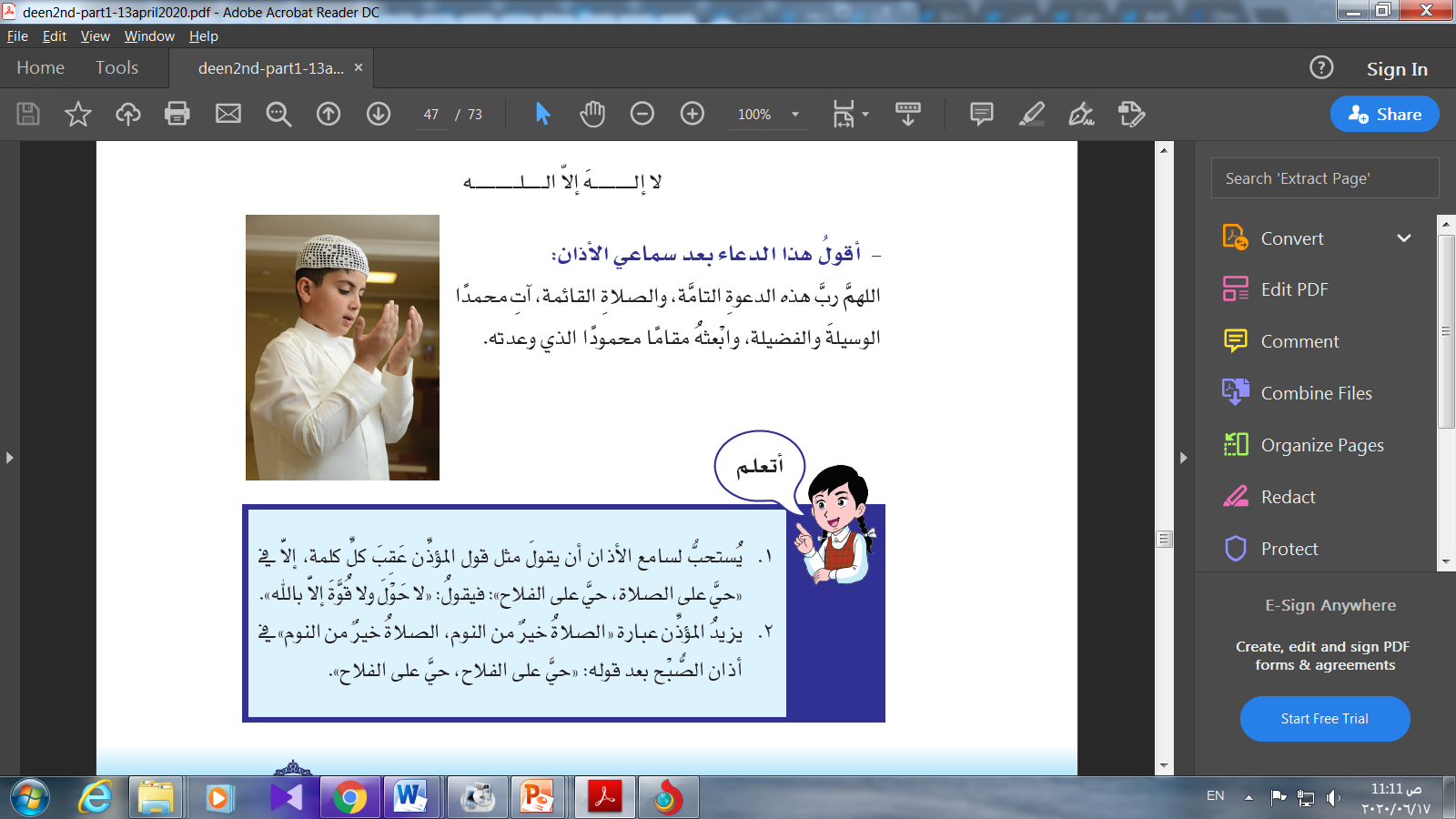 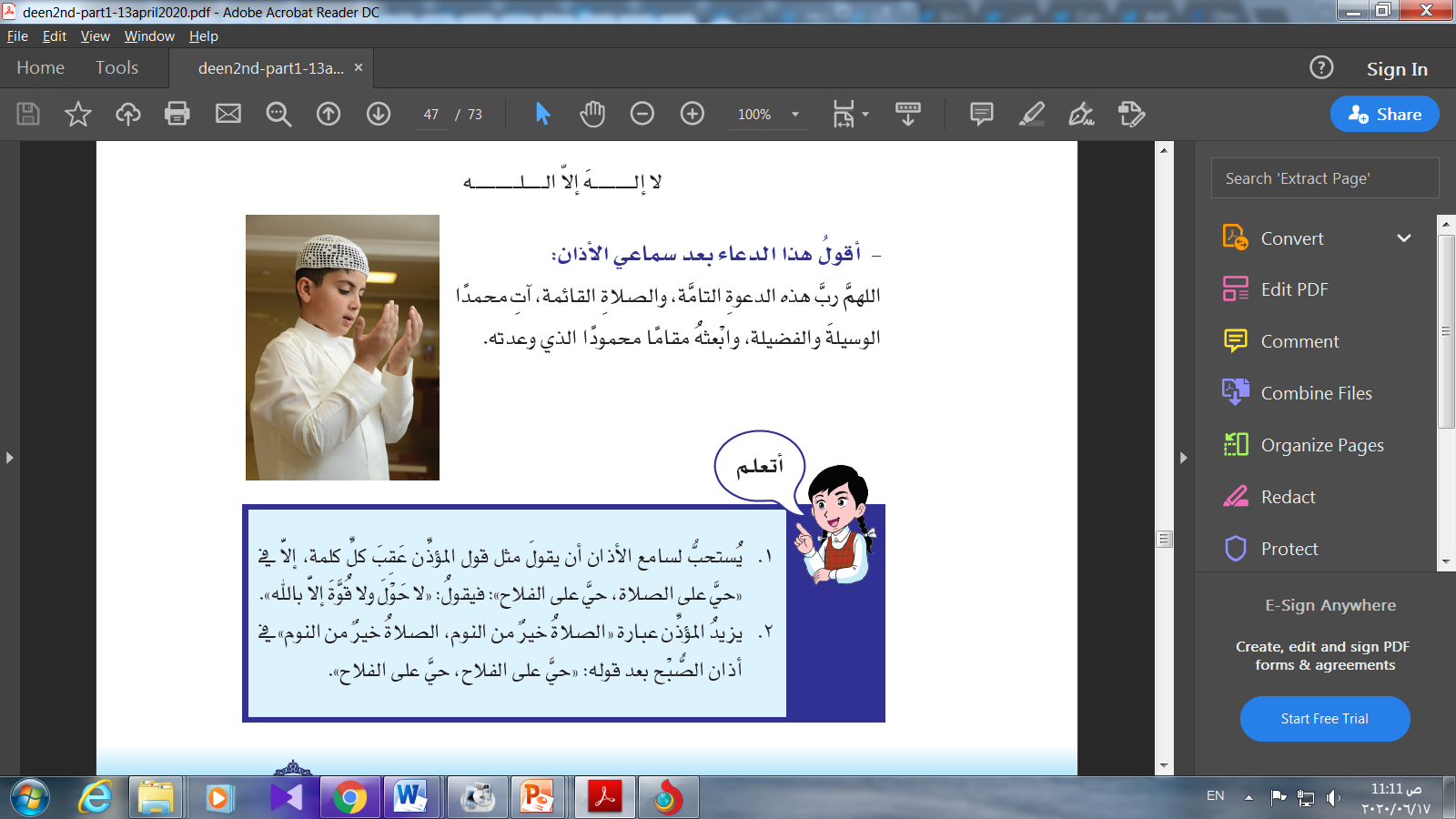 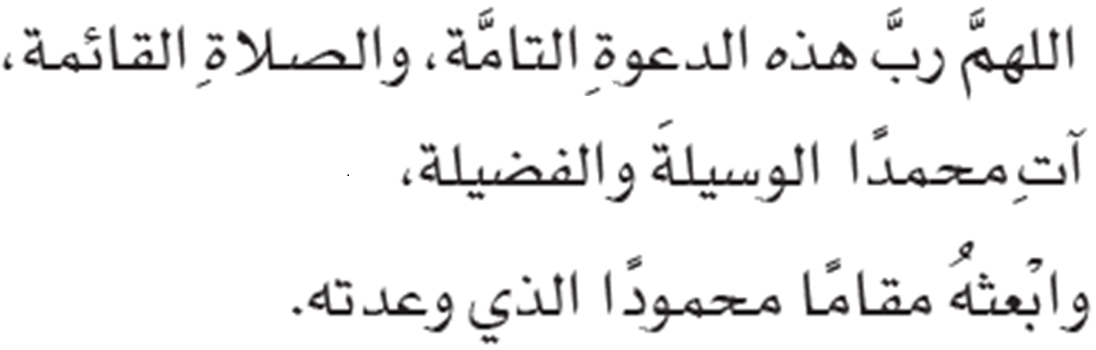 الأذان ـ التربية الإسلامية
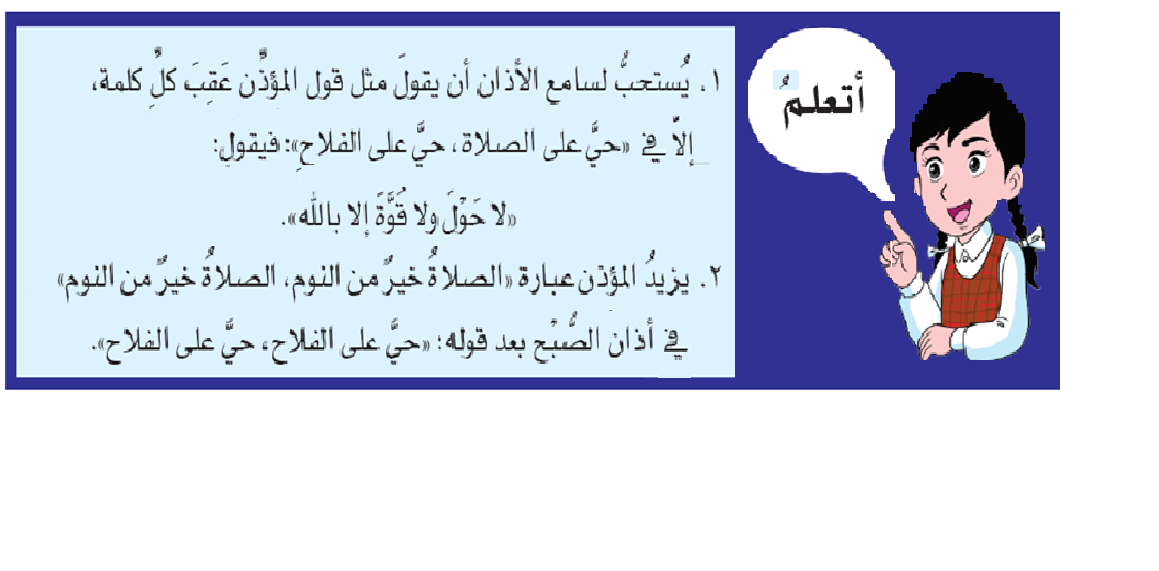 الأذان ـ التربية الإسلامية
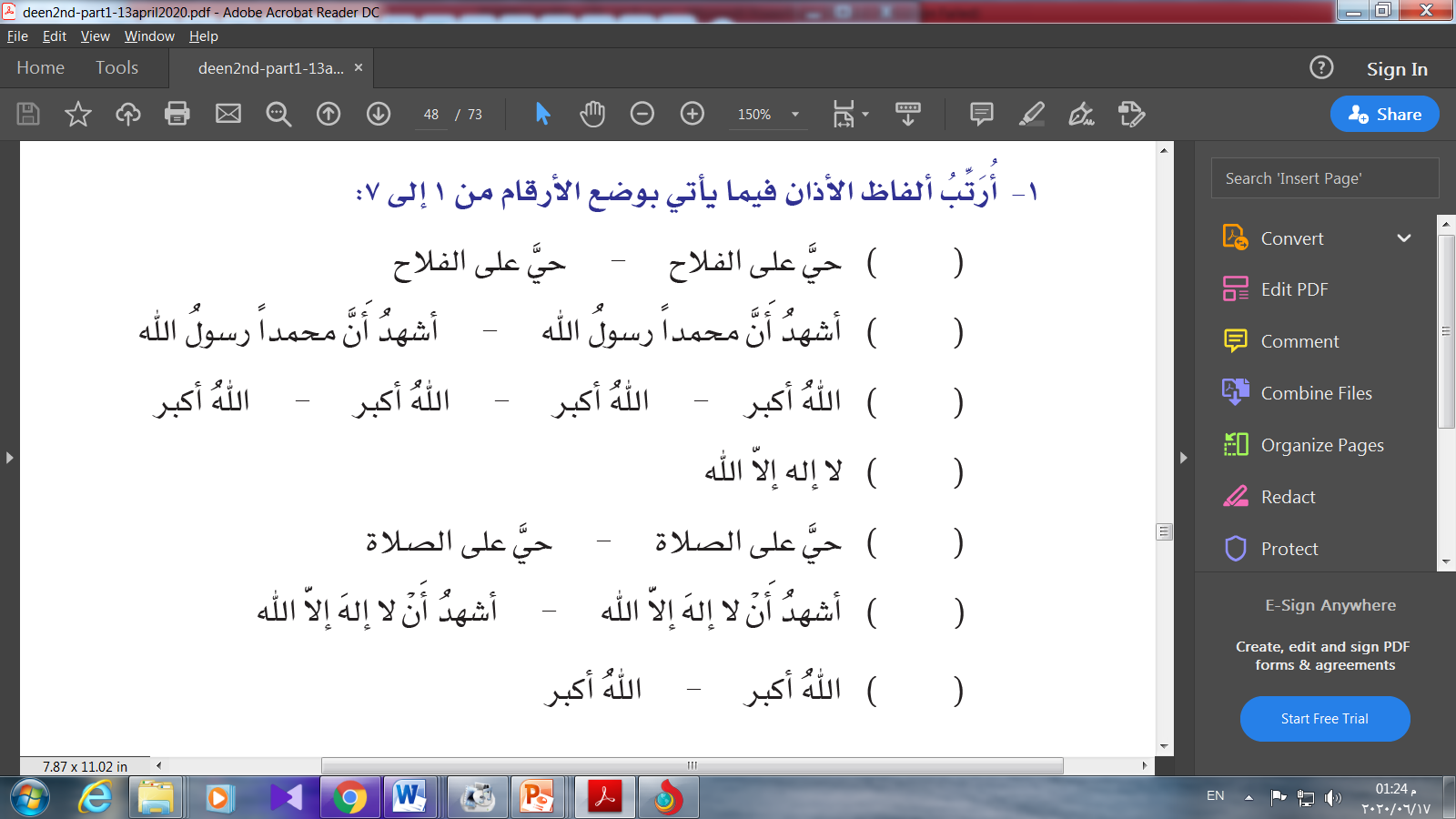 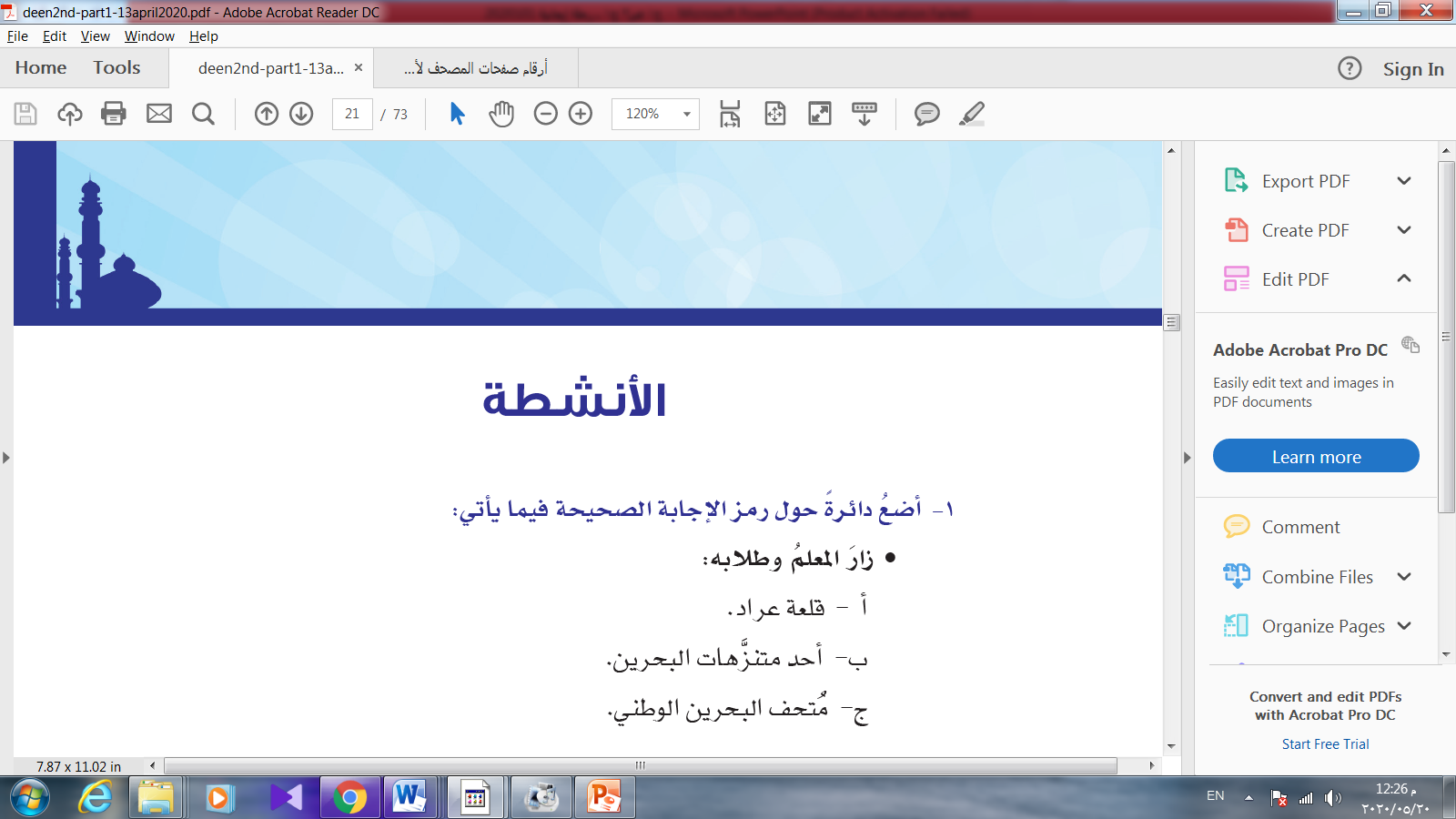 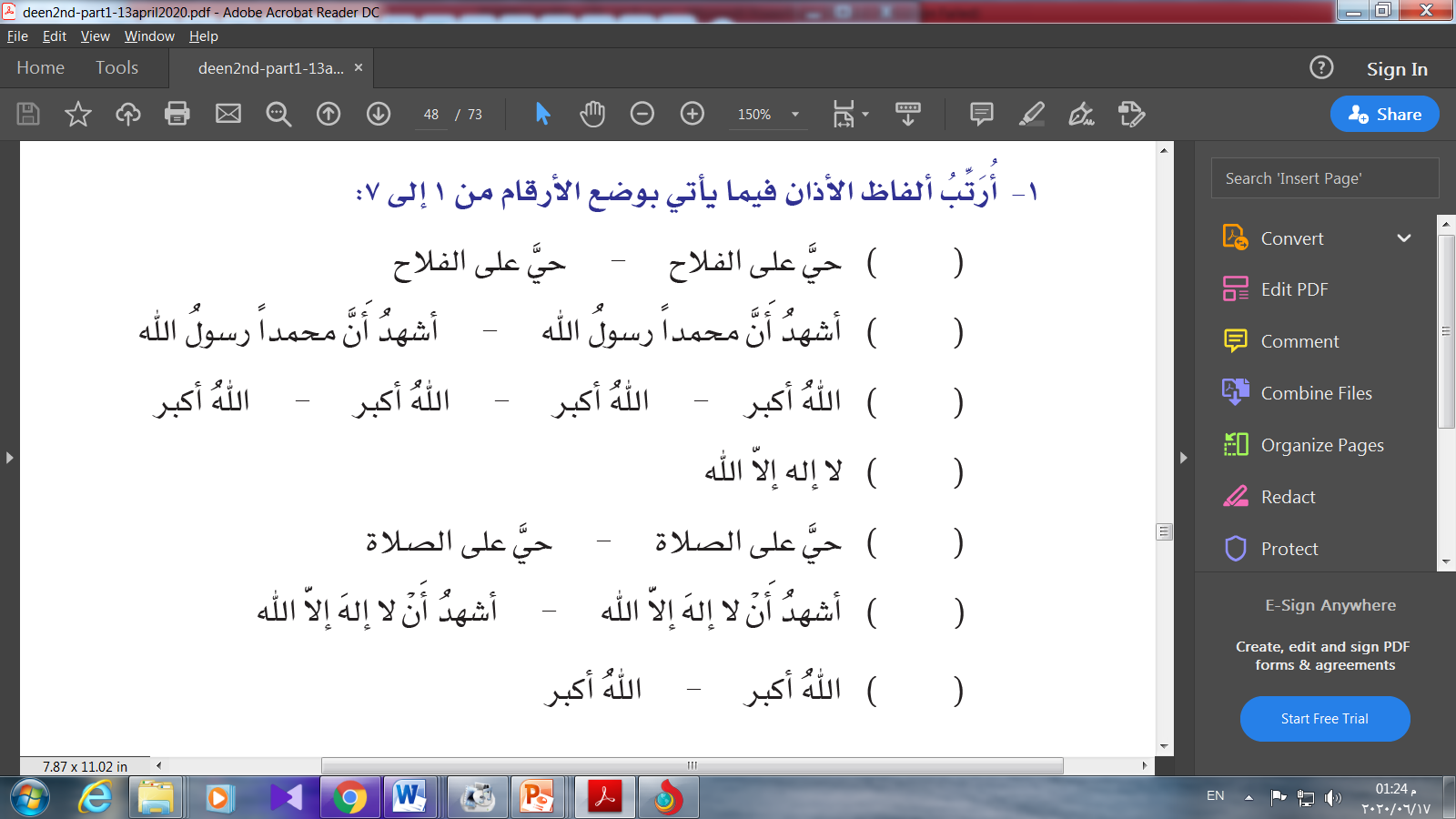 5
3
1
7
4
2
6
الأذان ـ التربية الإسلامية
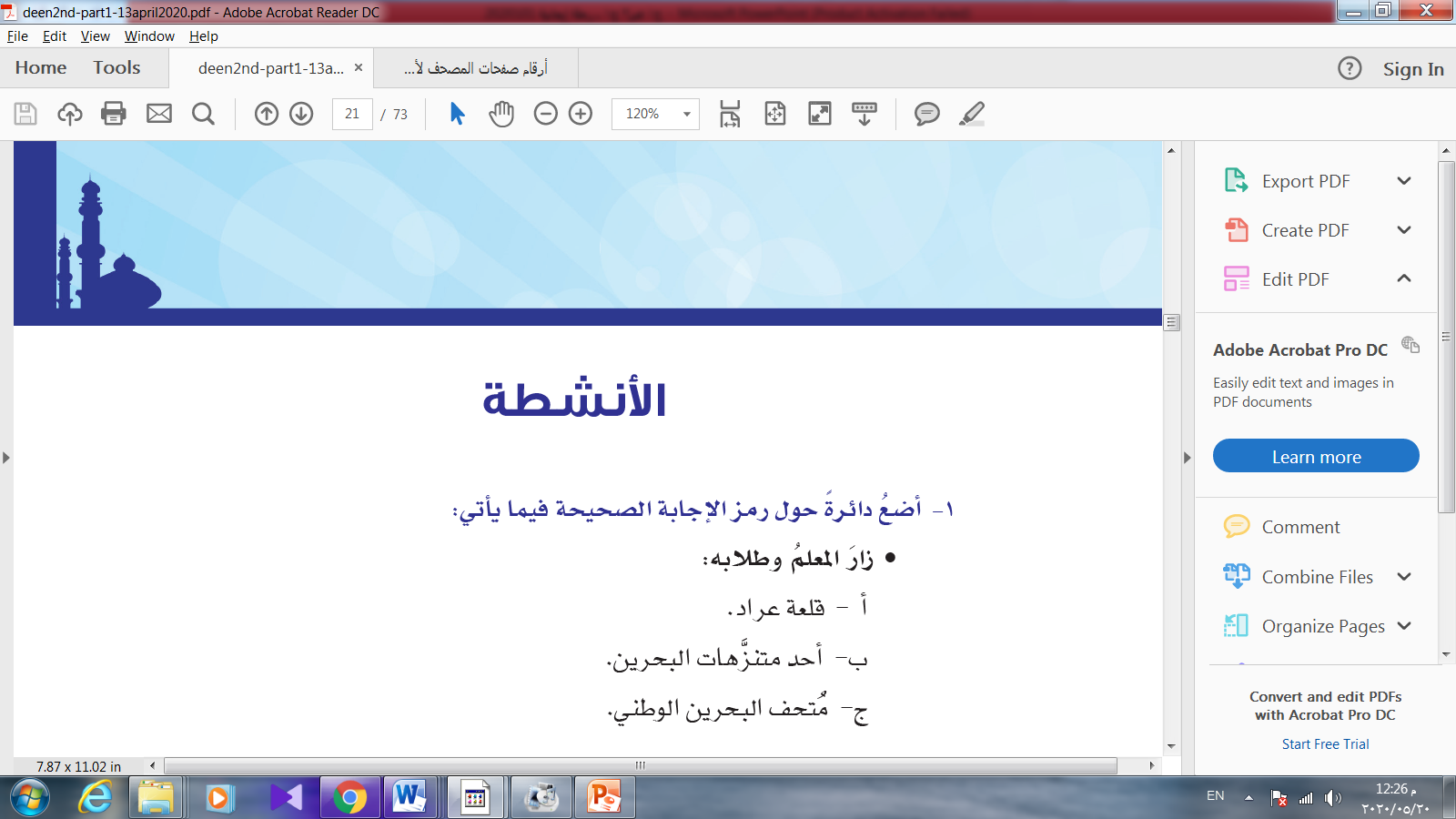 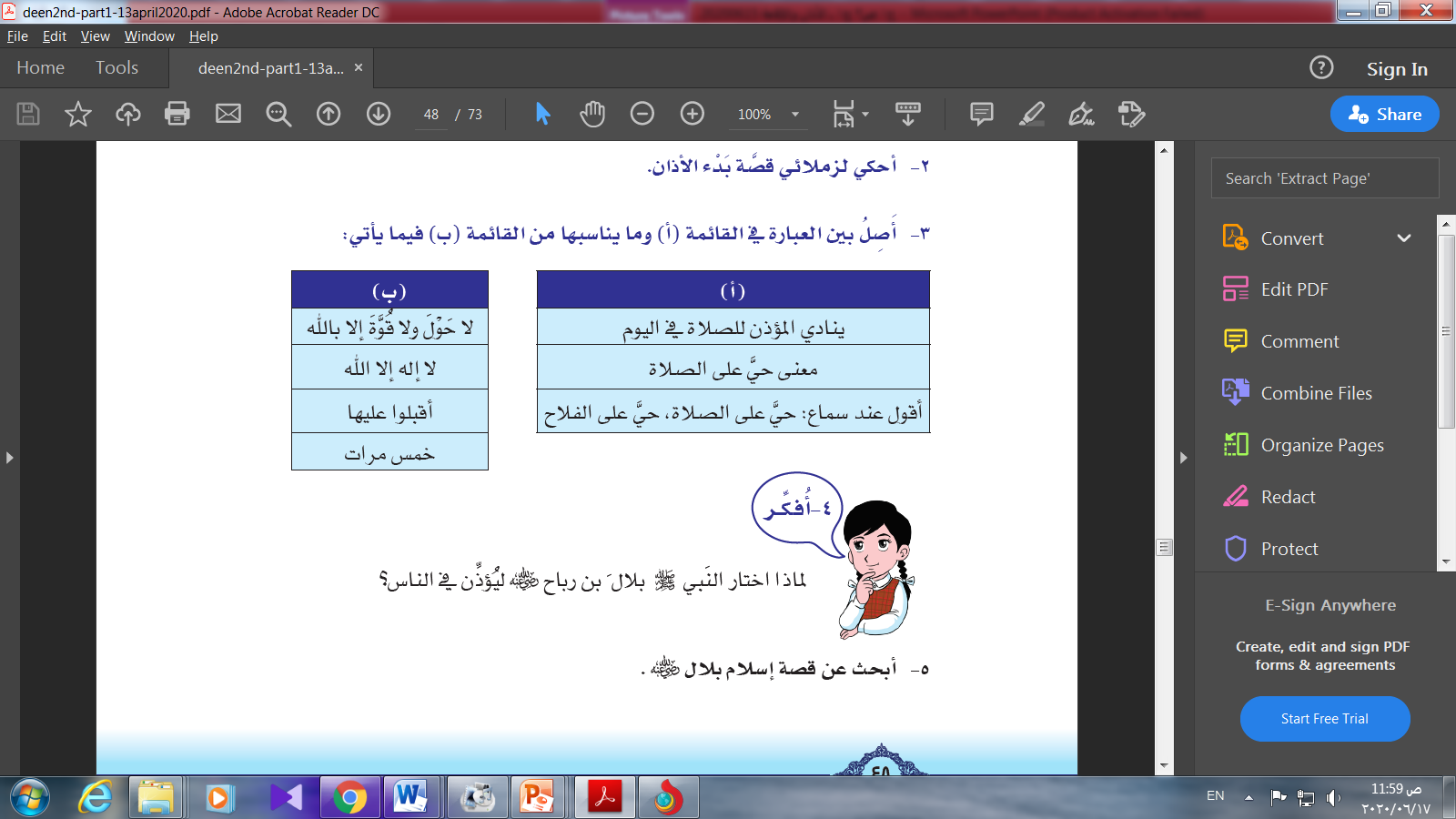 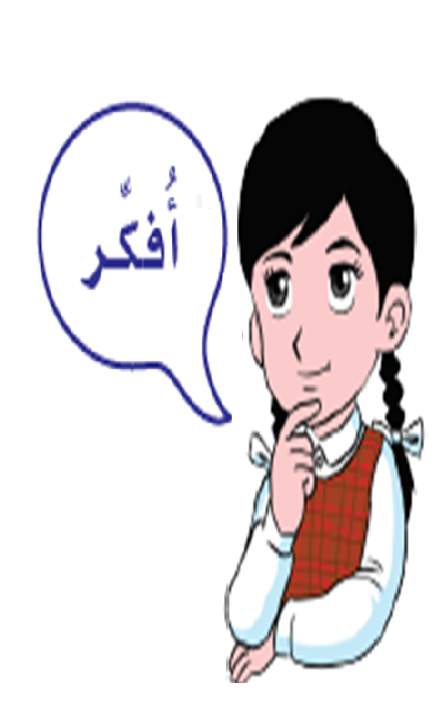 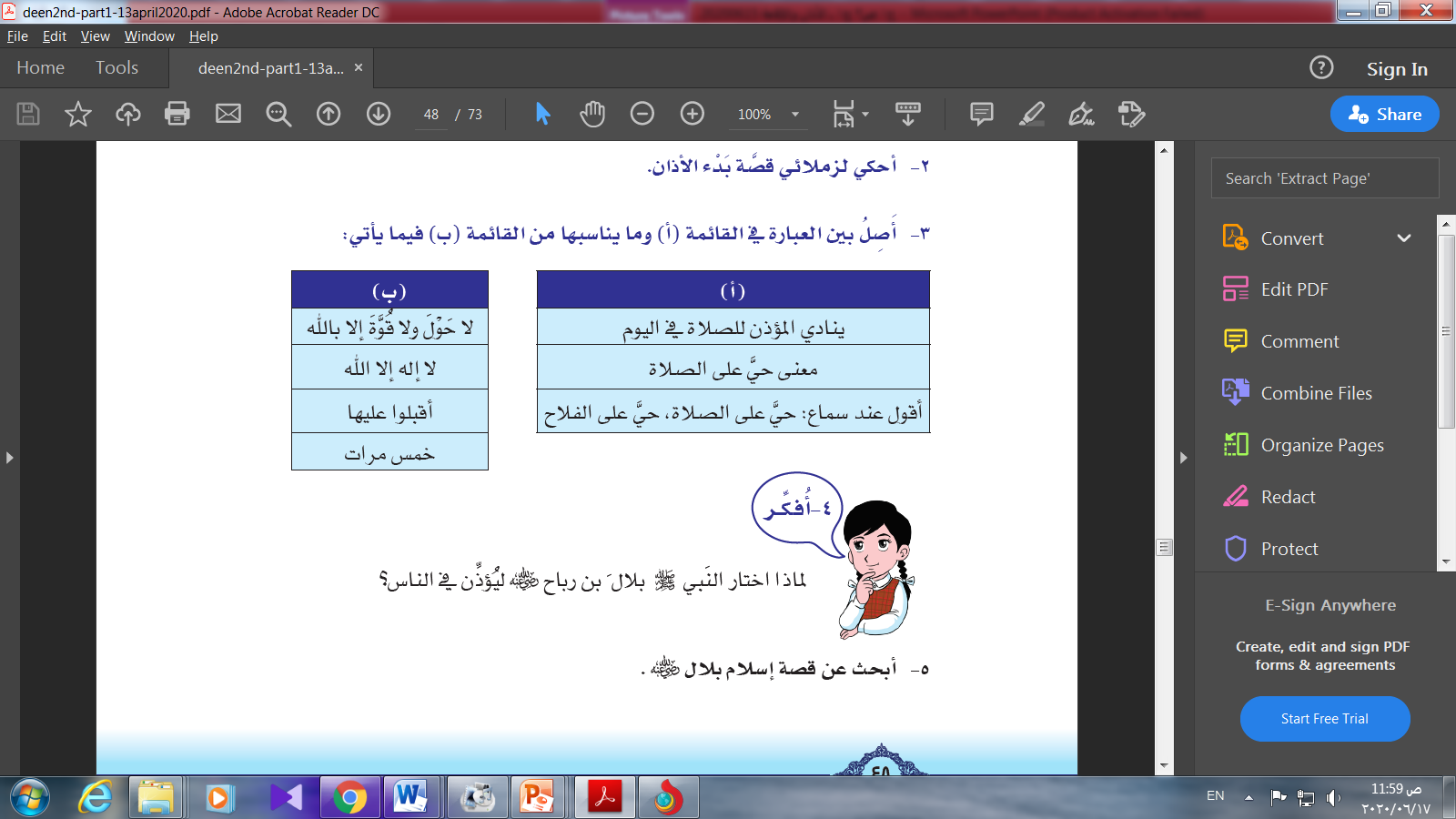 كان صوته      :

قويًا.
ونديًا.
الأذان ـ التربية الإسلامية
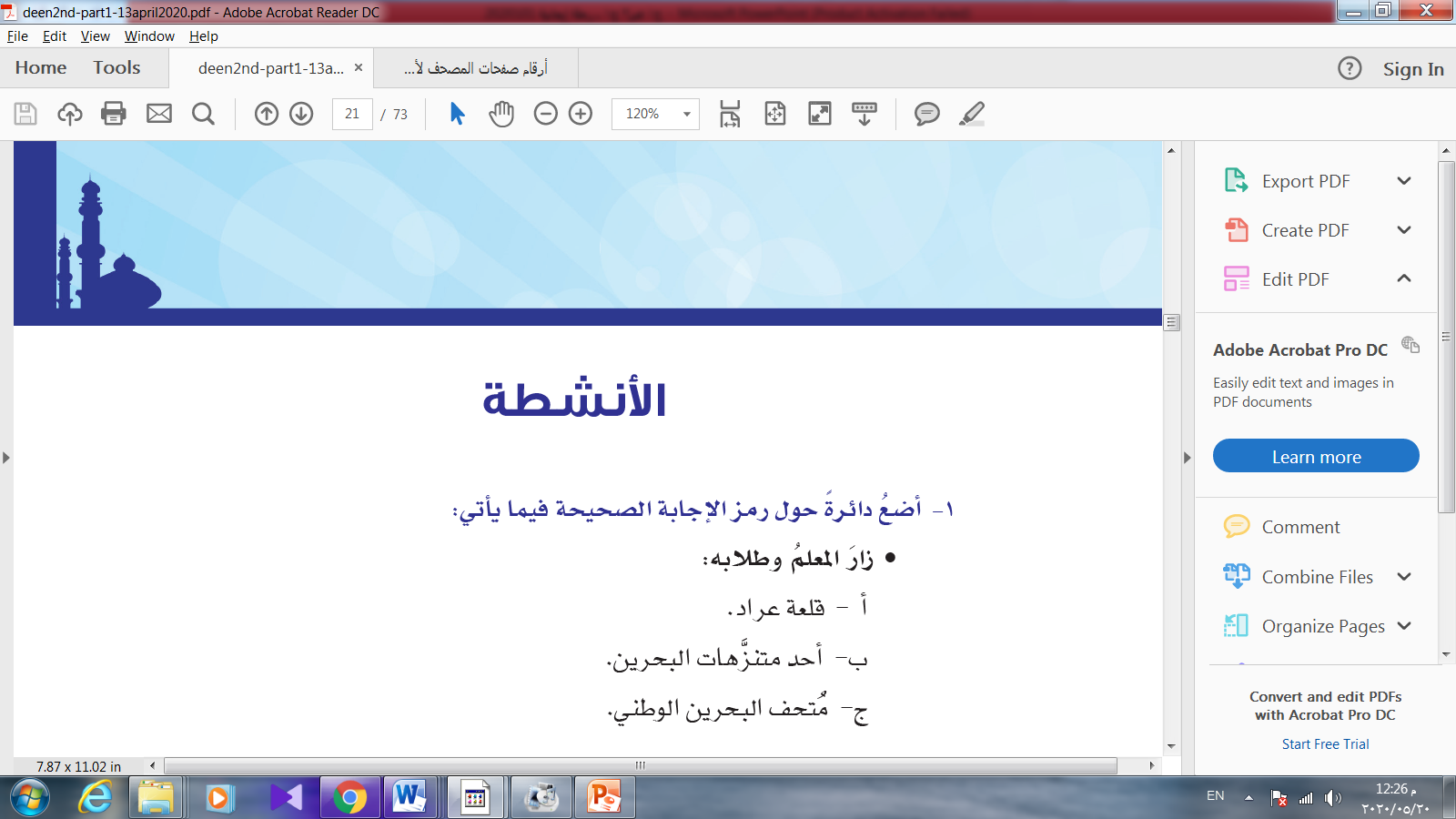 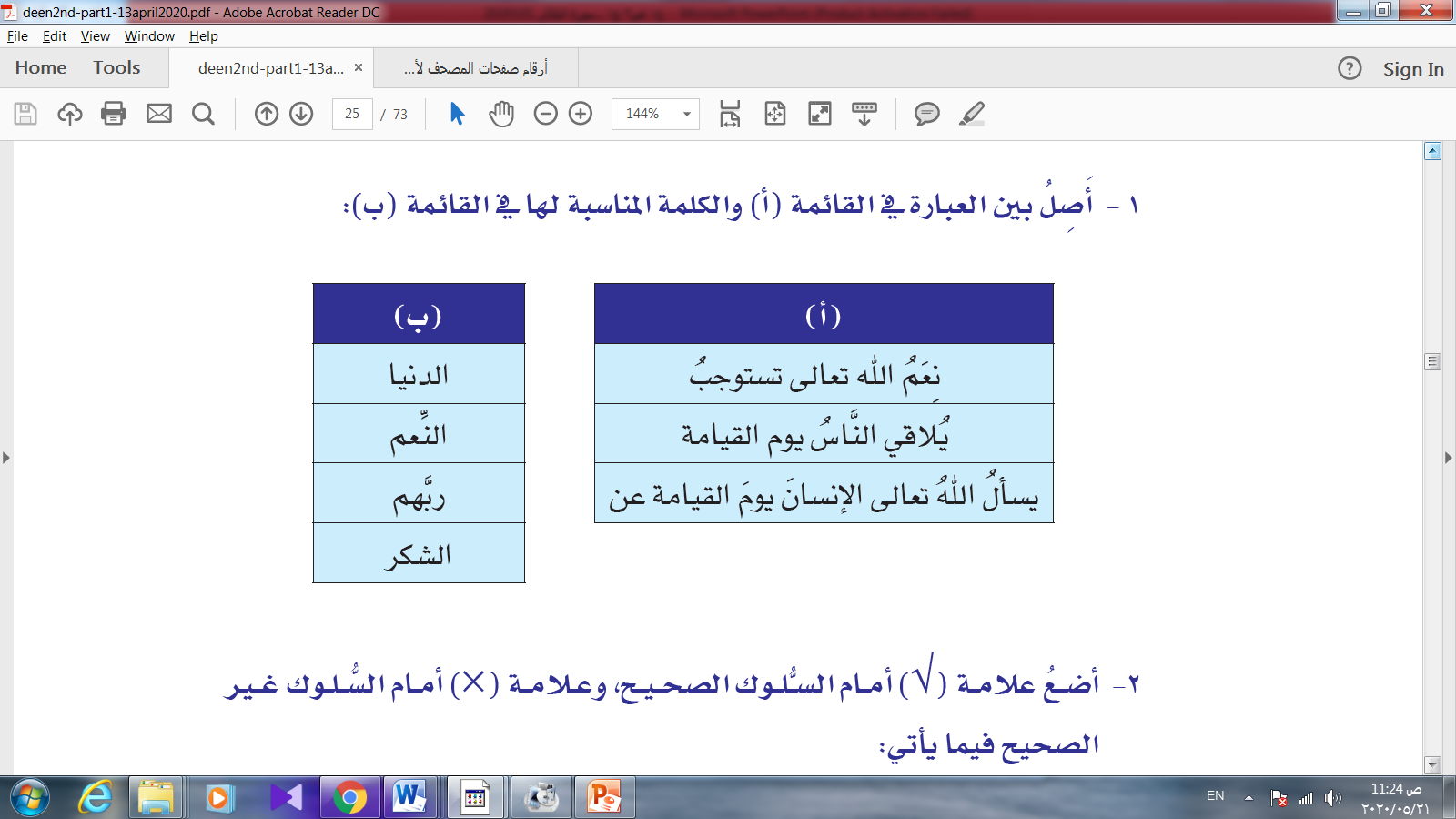 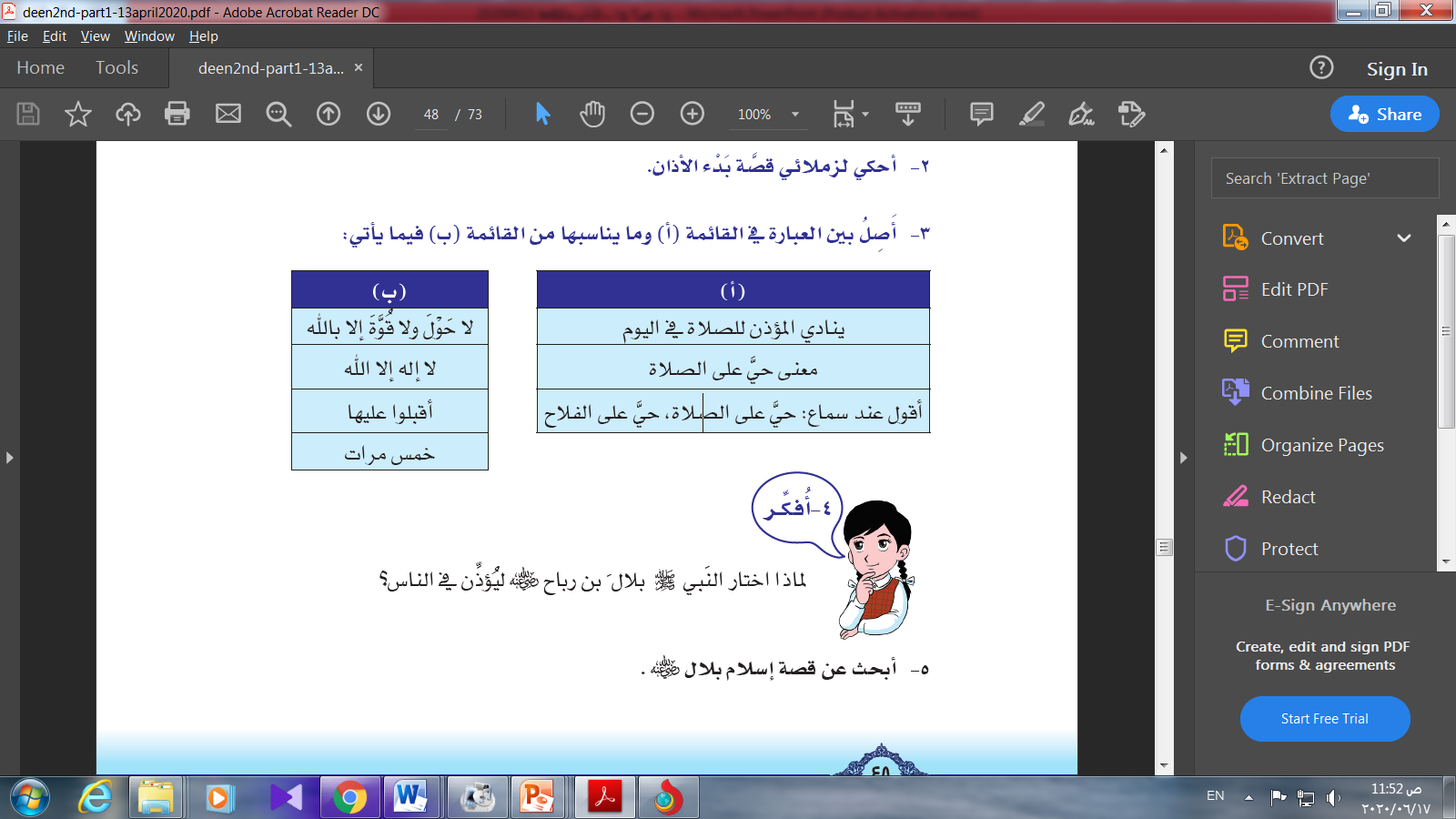 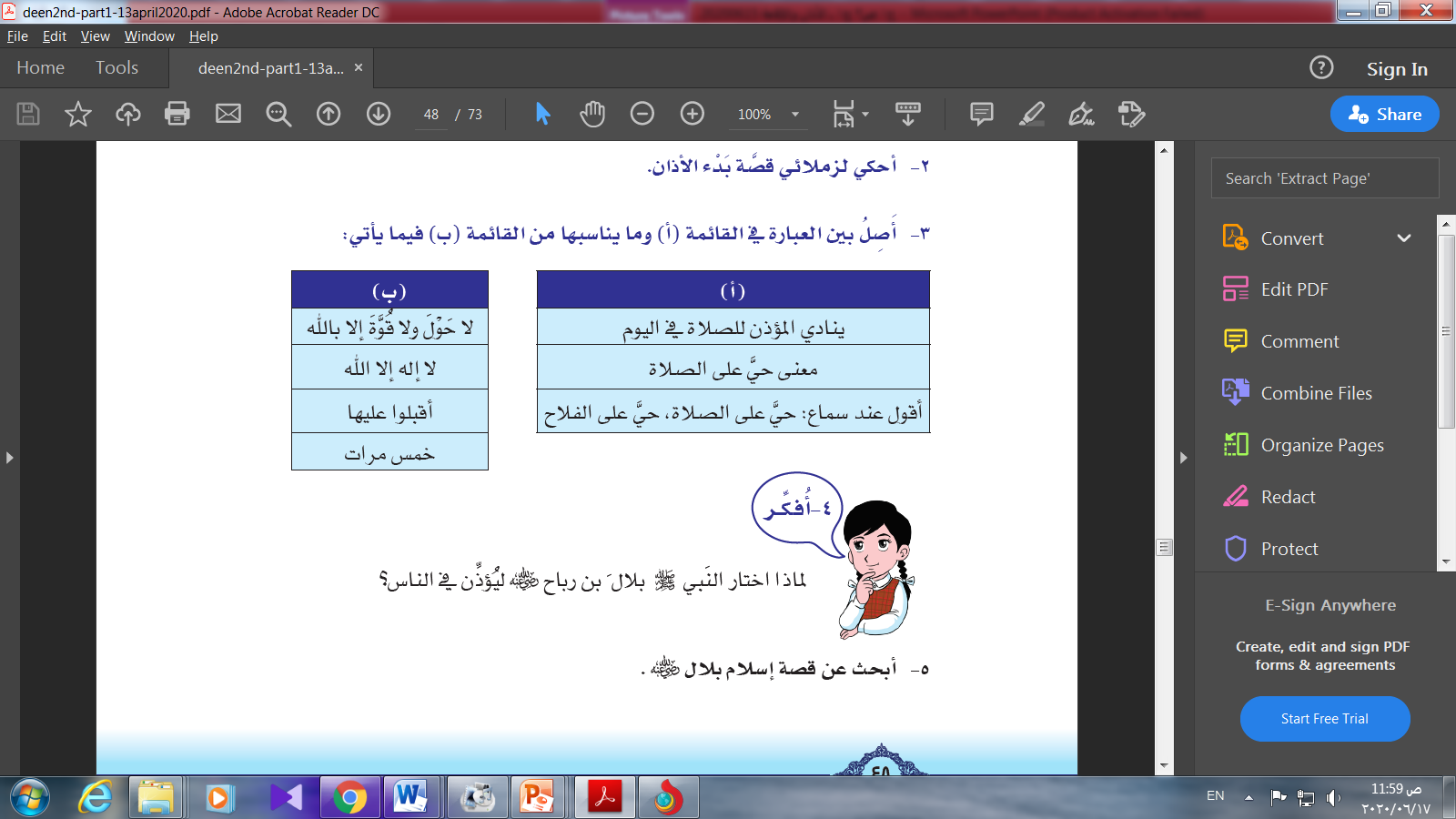 الأذان ـ التربية الإسلامية
انتهى الدرس
دعواتنا للجميع 
بالنجاح والتوفيق